Пасхальная  открытка
МБОУ СОШ  с. Бычиха
Пилипенко Татьяна Борисовна 
учитель технологии
Ребята, кто мне скажет, как называется это растение?
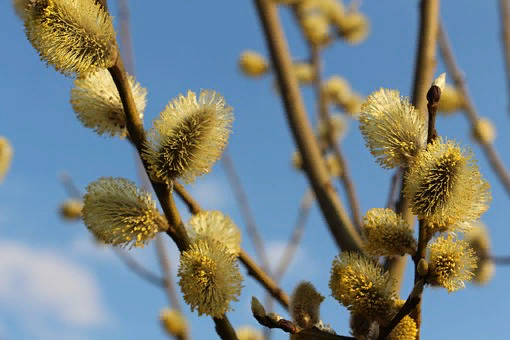 А почему букетик из вербы появился у вас дома, с чем это связано? (Вербное Воскресенье)
В этот день люди украшали свои жилища веточками вербы. Это народная традиция.
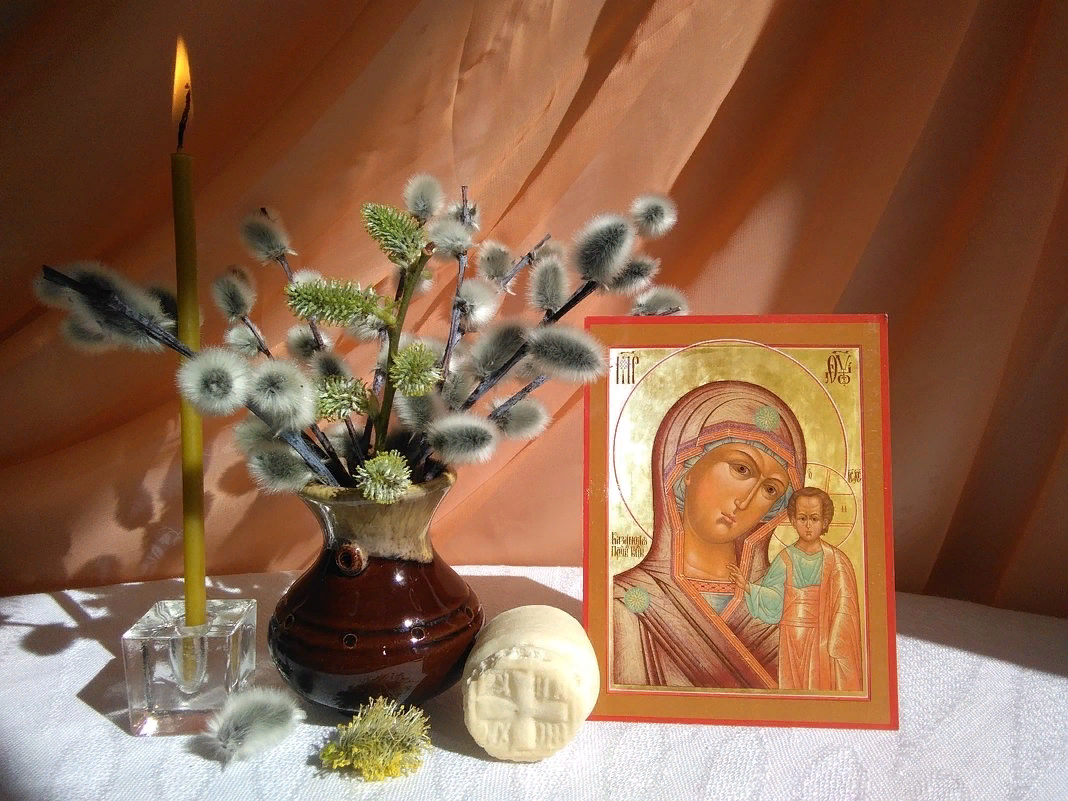 Скажите, пожалуйста, какой праздник отмечает весь православный мир весной?
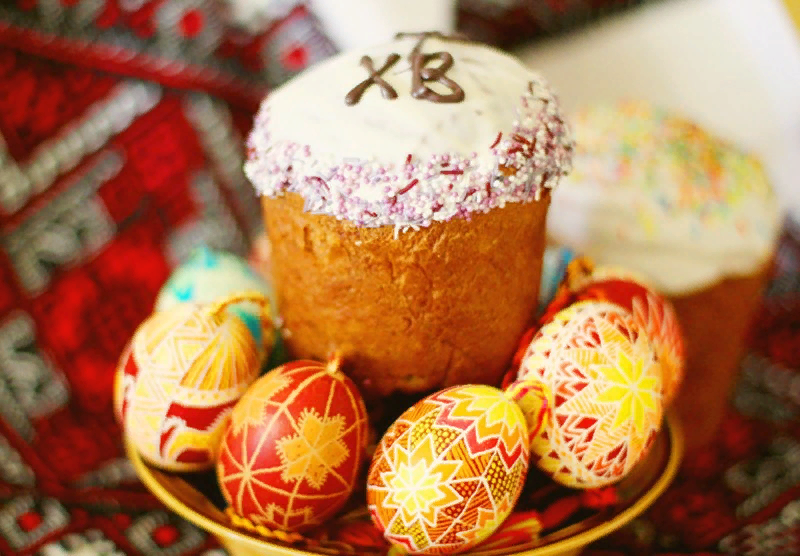 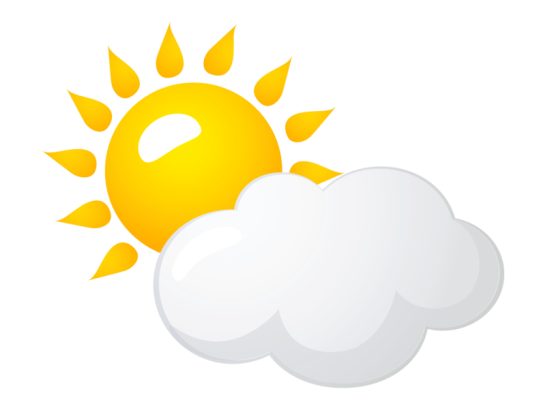 Над лугами и полями
     Светит солнышко над нами,
                      Долгожданная весна
                     Нам день Пасхи принесла
Уже совсем скоро (а именно 28 апреля 2019 года) весь православный мир будет праздновать один из самых великих праздников - Пасху. Предлагаю изготовление пасхальной открытки с детьми на уроках технологии, где можно рассказать им историю праздника, приобщая к православным традициям.
Пасха приходится на весенние дни,
когда люди славят Солнце как символ пробуждения новой жизни после долгой зимы.
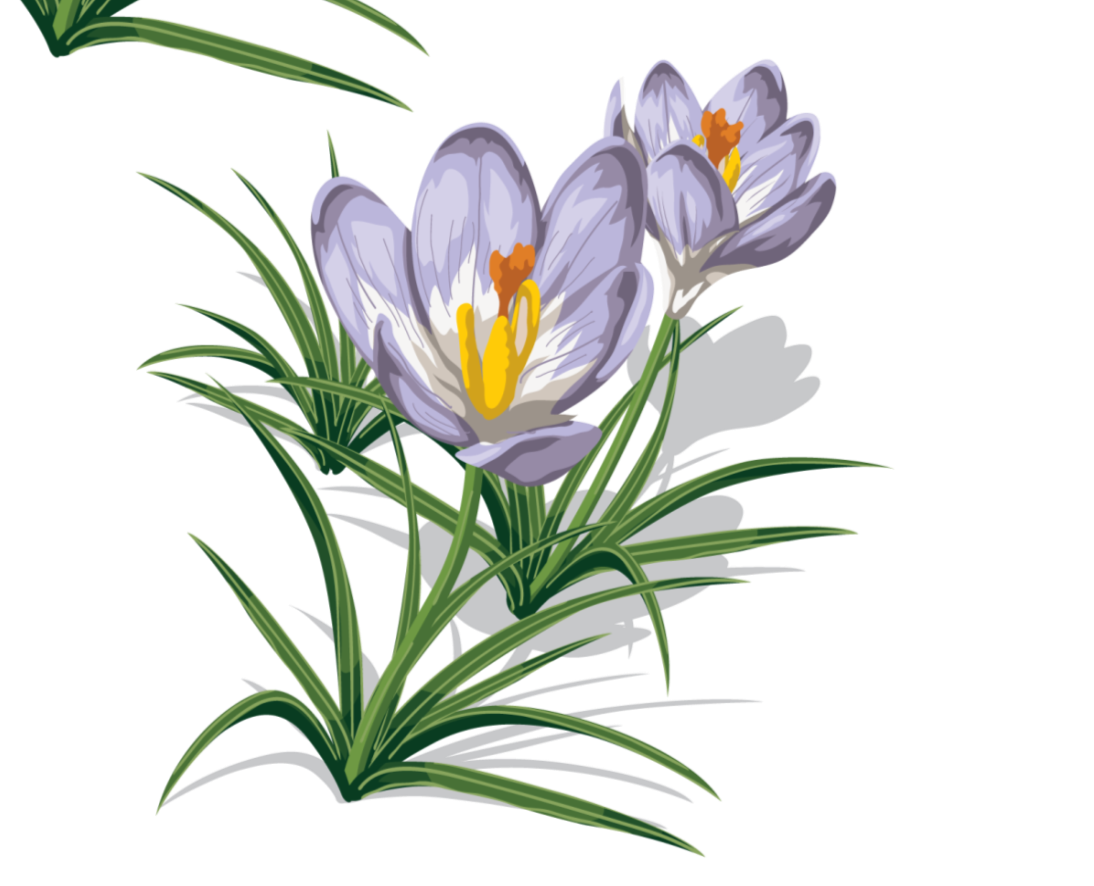 А с чем у вас ассоциируется этот праздник?
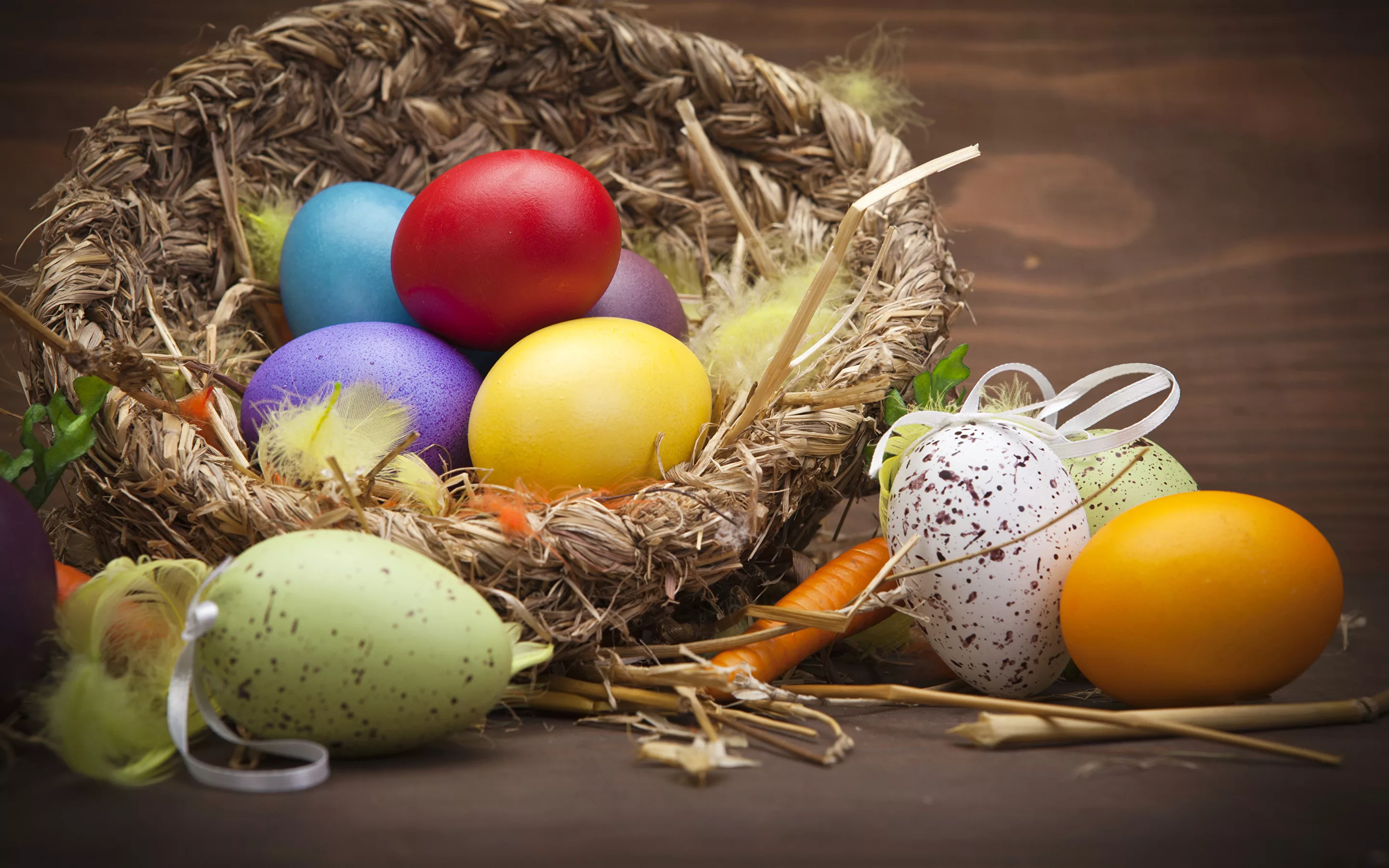 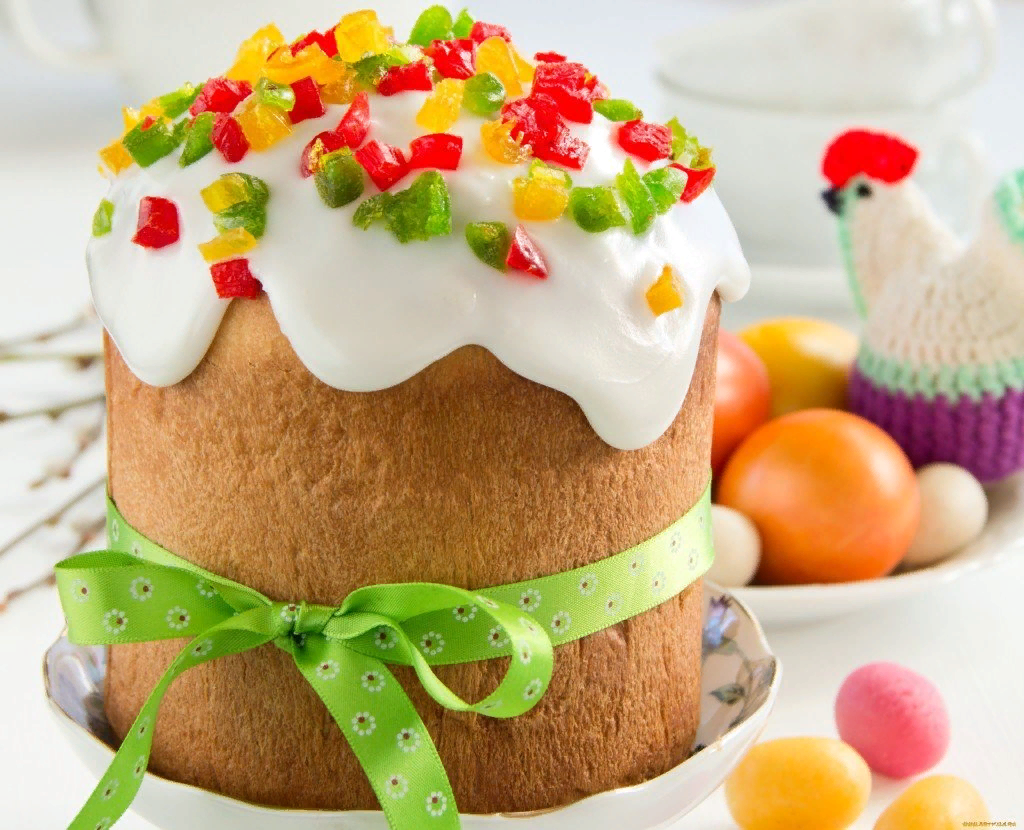 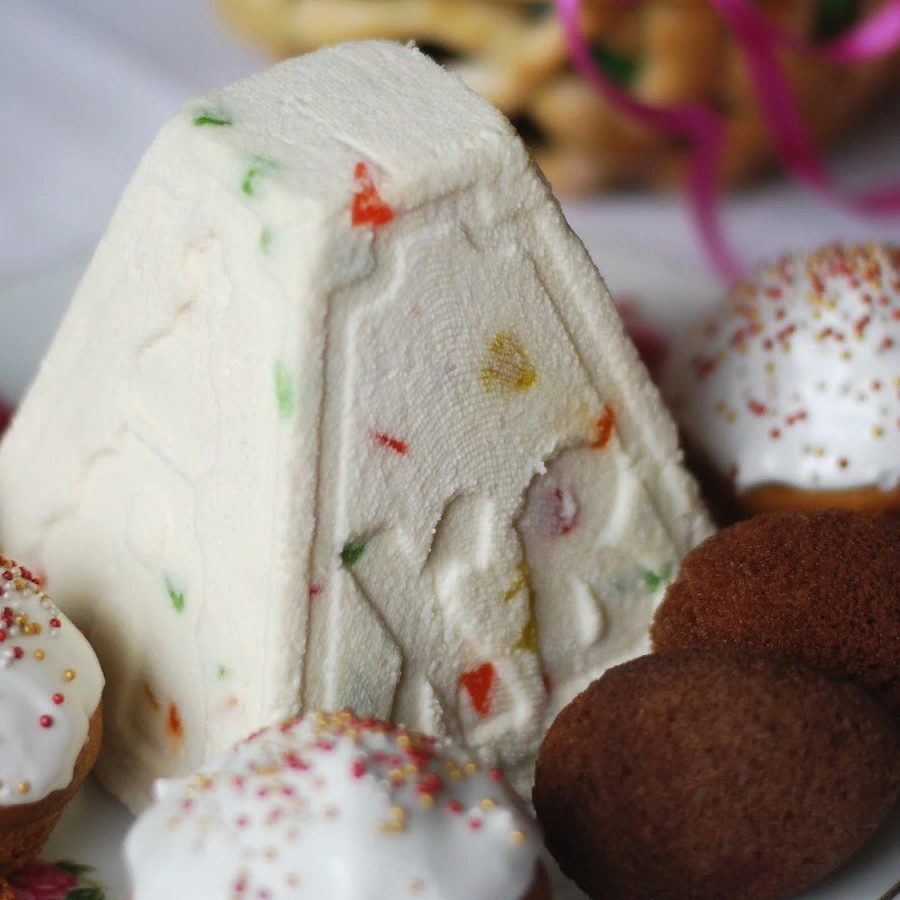 Отгадайте загадки.

1. Может и разбиться,
Может и свариться,
Если хочешь, в птицу
Может превратиться.
 
2.  Хвост с узорами,
Сапоги со шпорами.
Песни распевает,
Время считает.
3. Вместо «Здравствуй!»
Мы в дни Пасхи
Говорим: «Христос Воскрес!»
Нам в ответ с добром и лаской
Шлют ...

4. Мягкий и румяный,
Пекут его раз в год,
Посыпкой посыпают,
Ну, кто же назовет?
5. Жёлтый, красный, голубой,
Выбирай себе любой,
Открывай скорее краску,
Будем яйца красить в ...

6. Разноцветные такие,
На столе лежат,
Все сегодня ими,
Стукнуться хотят!
- Главным символом этого праздника является яйцо, а также цыплёнок, петух. 
- Праздник Пасхи – один из основных в народном календаре. - К встрече этого праздника готовятся заранее. В каждом доме убирают, стирают. А в давние времена украшали жилище пасхальными венками с расписными яйцами.
К праздничному столу хозяйки пекли куличи, готовили творожную пасху и красили яйца.
Обычай обмениваться на Пасху красными яичками - давний. Считалось, что яйцо – знак жизни, а в красный цвет его красили потому, что Христос своей кровью даровал нам жизнь вечную. 

Пасха — время, когда люди дарят друг другу подарки. 

Дети обязательно посещали своих крестных родителей, бабушек, дедушек и приносили им подарки, желательно изготовленные своими руками.
Цель:  

Мы с вами изготовим пасхальную открытку из бумаги и картона, где главным элементом будет символ Пасхи - яйцо.
Цель: Выполнить пасхальную открытку в технике аппликации. 
Задачи:
Образовательная:
Познакомить детей с историей возникновения символов праздника Светлой Пасхи;
Формировать знания о национальных традициях;
Научить делать открытки своими руками
Развивающие:
Развивать творческие способности, воображение, самостоятельность через изготовление пасхальной открытки;
Развивать мелкую моторику рук
План урока:
Организационный момент (1 минута)
Актуализация знаний и фиксация затруднений в деятельности (5 минут)
Постановка учебной задачи (1 минута)
Построение проекта выхода из затруднения (5 минут)
Первичное закрепление (6 минут)
Самостоятельная работа с самопроверкой по эталону (20 минут)
Рефлексия (2 минуты)
- Во время изготовления открытки следует соблюдать правила безопасной работы с ножницами, клеем, правила личной гигиены.
Техника безопасности при работе с ножницами:
1. Храните ножницы в указанном месте в 
    определенном положении.
2. При работе внимательно следите за 
    направлением резания. 
3. Не оставляйте ножницы с открытыми  
     лезвиями.
4. Передавайте закрытые ножницы кольцами   
    вперед.
5. Во время работы удерживайте материал левой 
    рукой так, чтобы пальцы были в стороне от
    лезвия.
Техника безопасности при работе с клеем:
С клеем обращайтесь осторожно.              
 Нельзя, чтобы клей попадал на пальцы рук, лицо, особенно глаза. 
 При попадании клея в глаза надо немедленно  промыть их в большом количестве воды.
 По окончании работы обязательно вымыть руки. 
 При работе с клеем пользуйтесь салфеткой.
- Давайте спланируем вашу работу. 
Первый этап - работа с шаблонами яйца.
Второй этап - вырезание деталей.
Третий этап - составление композиции из деталей и их приклеивание к основе.
В работе используются следующие материалы: 

- Двусторонний цветной картон; 
- Двусторонняя цветная бумага; 
- Декоративная лента, можно взять тесемку, веревочку, сделать бантик из длинной полосы бумаги; 
- Шаблон яйца; 
- Простой карандаш, ножницы, клей.
Понадобятся 3 размера шаблона яиц. 
Первый для основы пасхальной открытки – самое большое яйцо. 
Второй немного поменьше, чтобы приклеить в средину. 
И третий шаблон самый маленький, из которого и нужно будет создавать объемное яйцо.
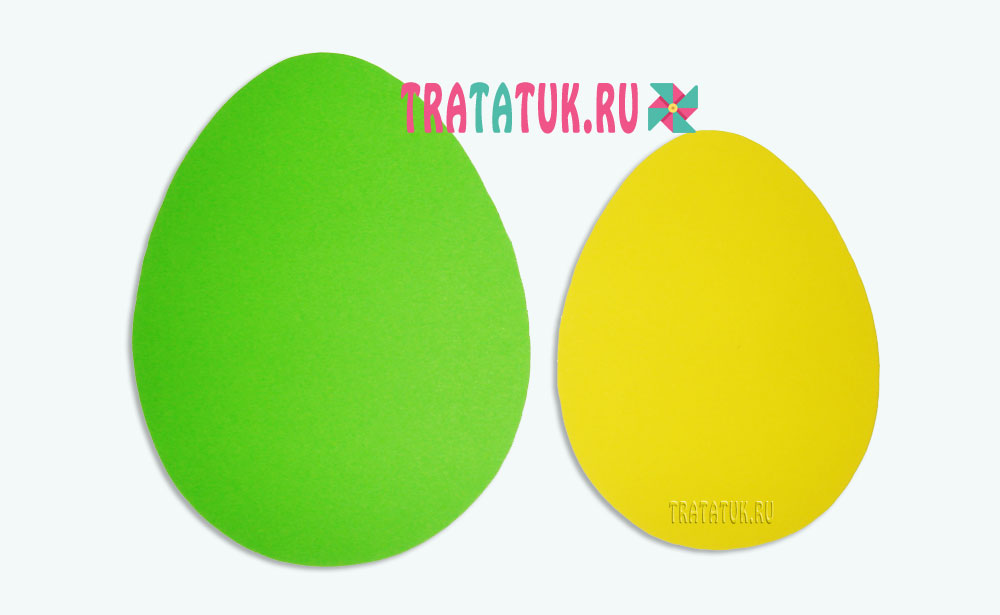 Из двухстороннего картона сделаем основу под открытку, согнув пополам.
Шаблон пасхального яйца переведём на плотный картон и вырежем ножницами.
На обратную строну вырезанного пасхального яйца нанесите клей, и приклейте на основу открытки. Обводим по шаблону второе яйцо, вырезаем и приклеиваем.
Приклейте яйцо, что меньше в середину большого.
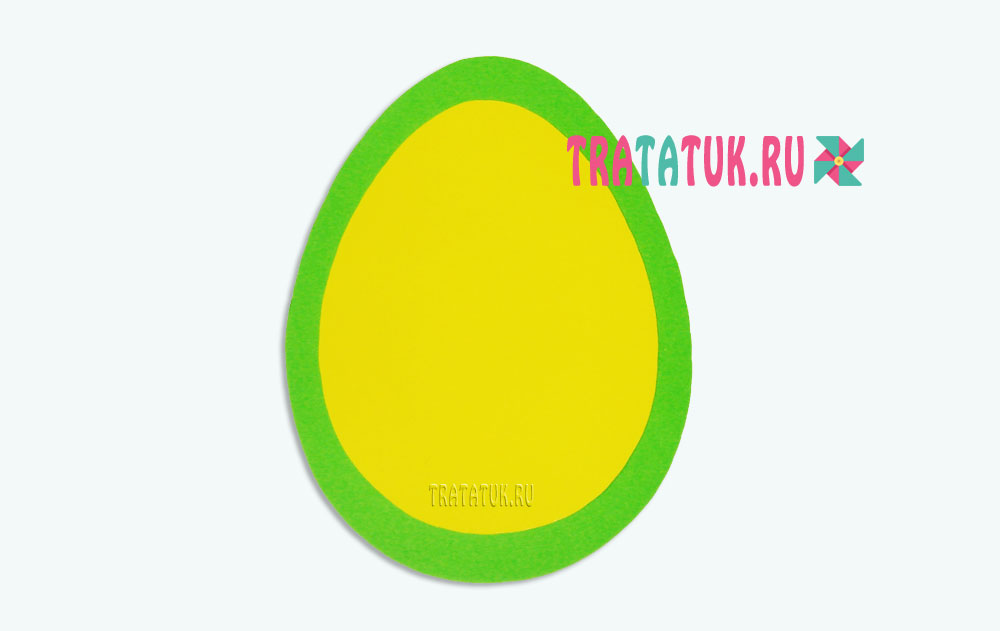 Как сделать объемное яйцо. 

Для этого вырежьте 6 заготовок яиц третьего, самого маленького размера.
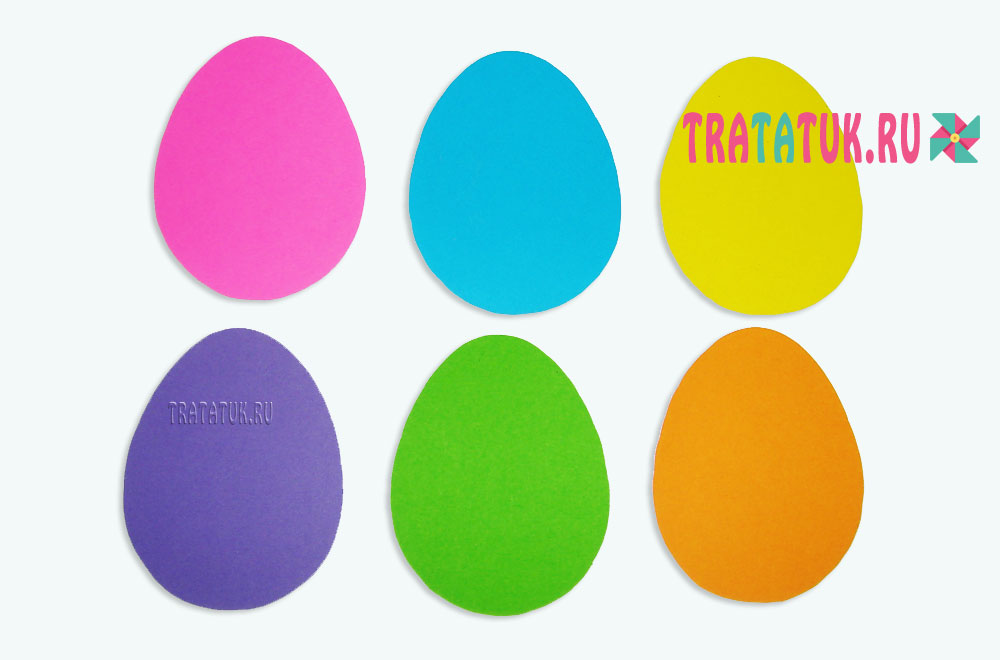 Сложите каждую овальную заготовку пополам.
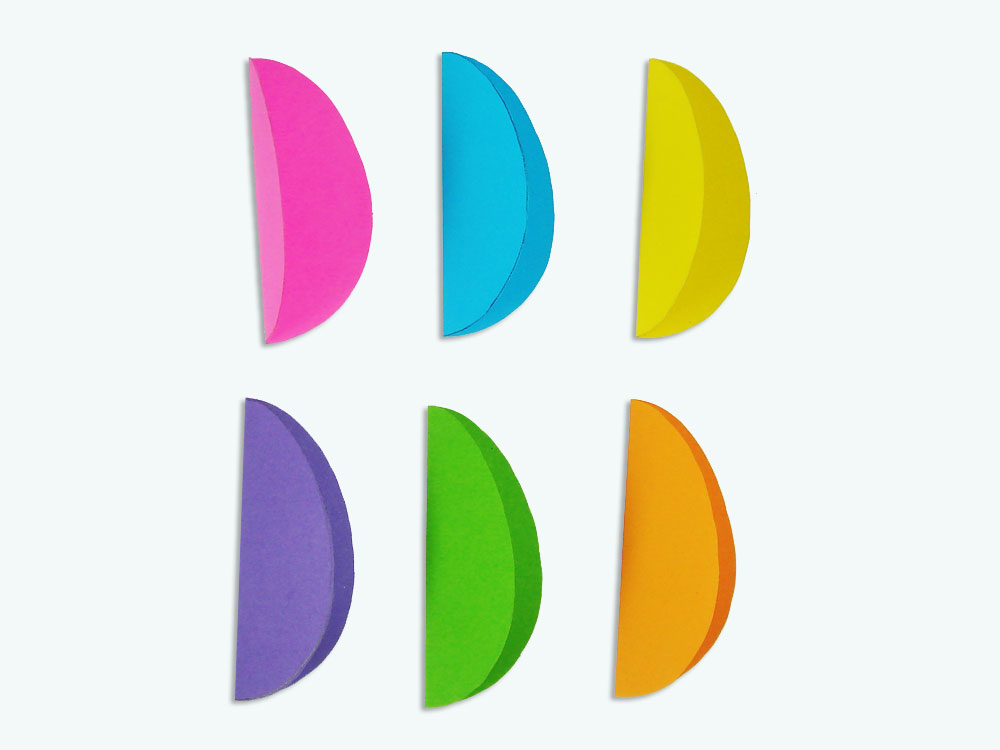 Теперь склейте все половинки вместе. 
Получится вот такое объемное яйцо.
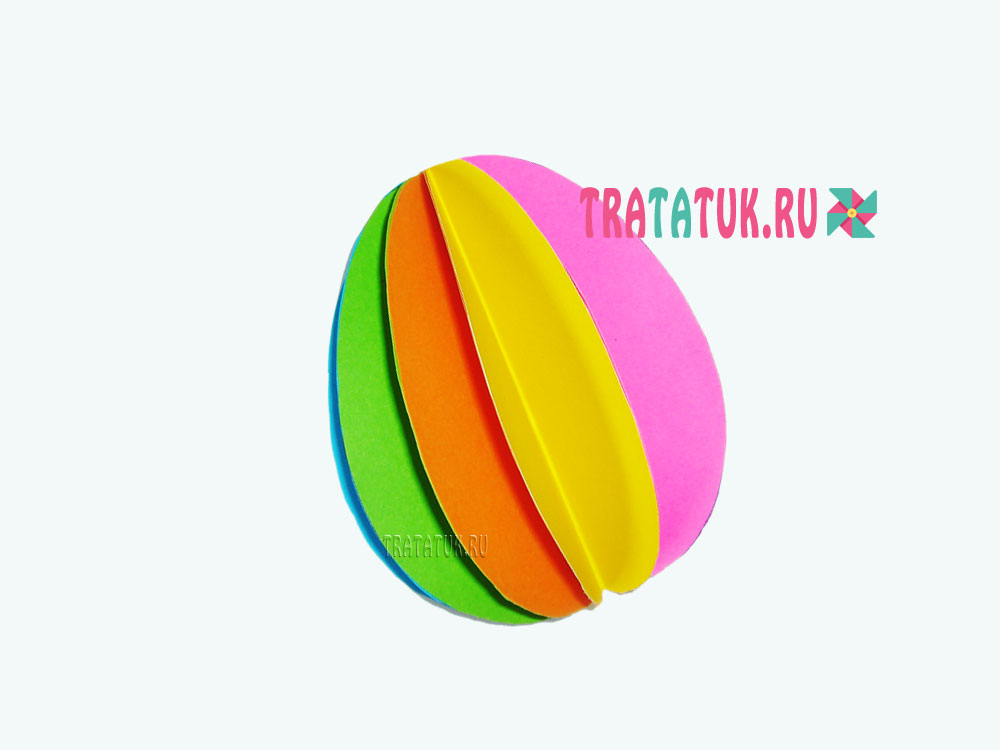 Приклеивают на картон-основу.
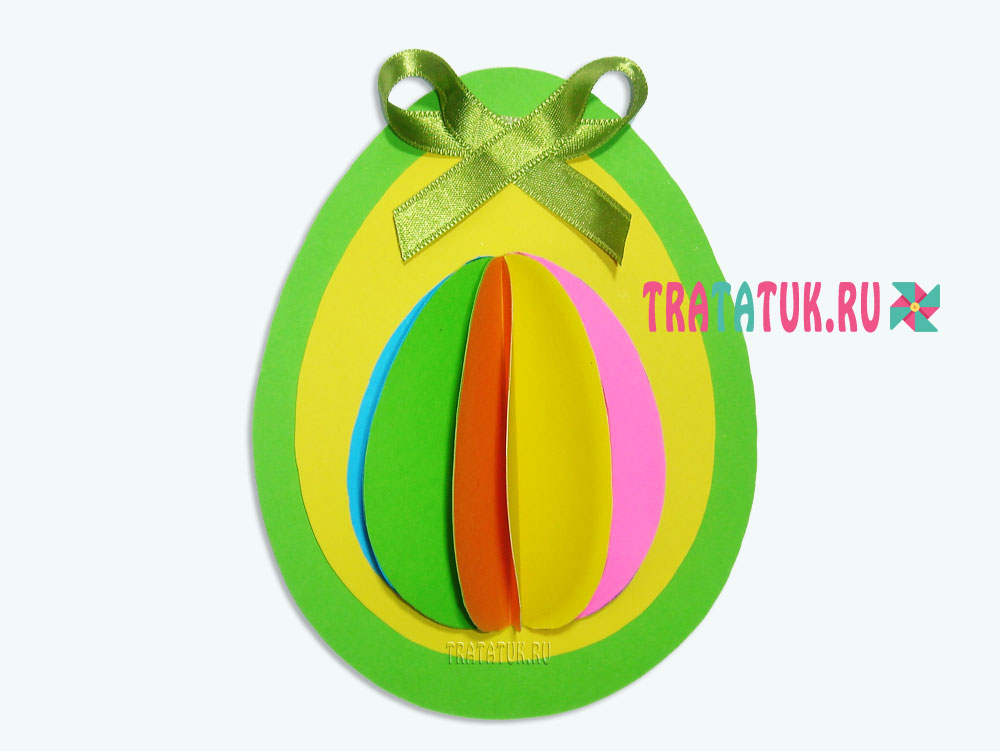 Открытка с объемным яйцом из бумаги почти готова, ее можно подписать, украсить тканевым или бумажным бантиком.
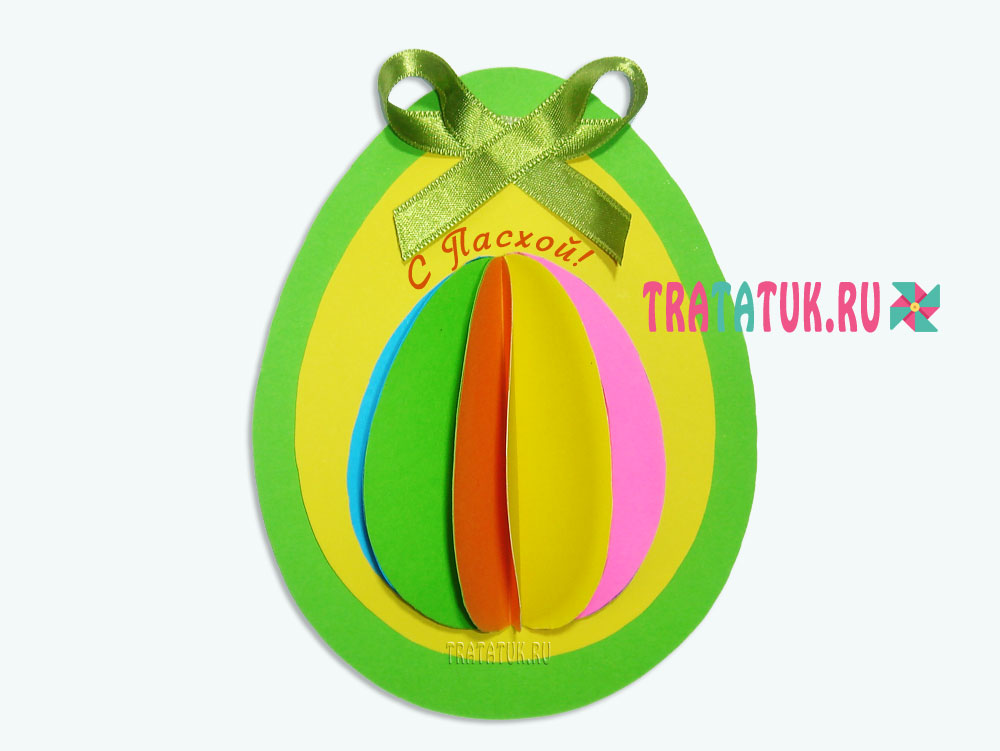 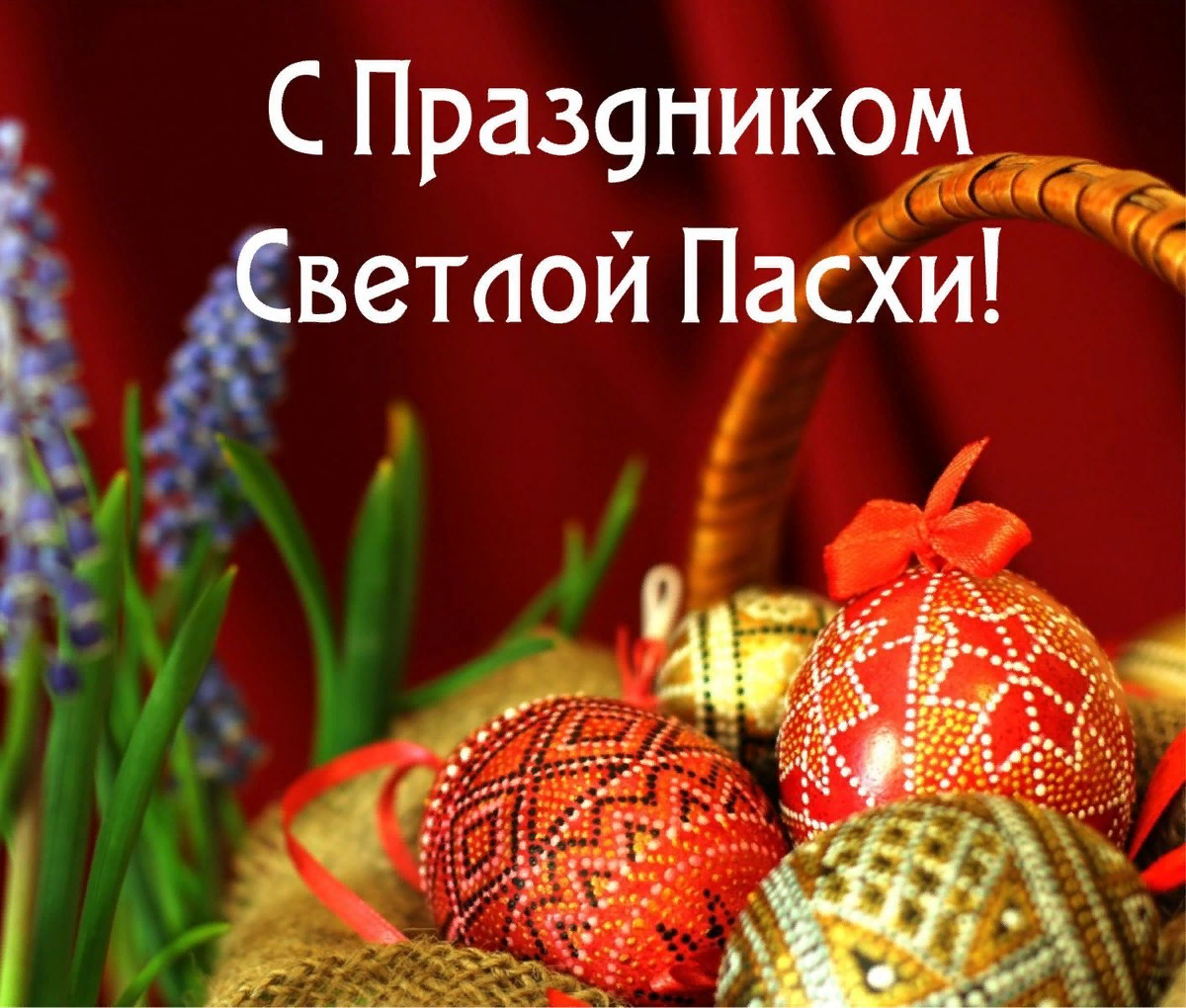